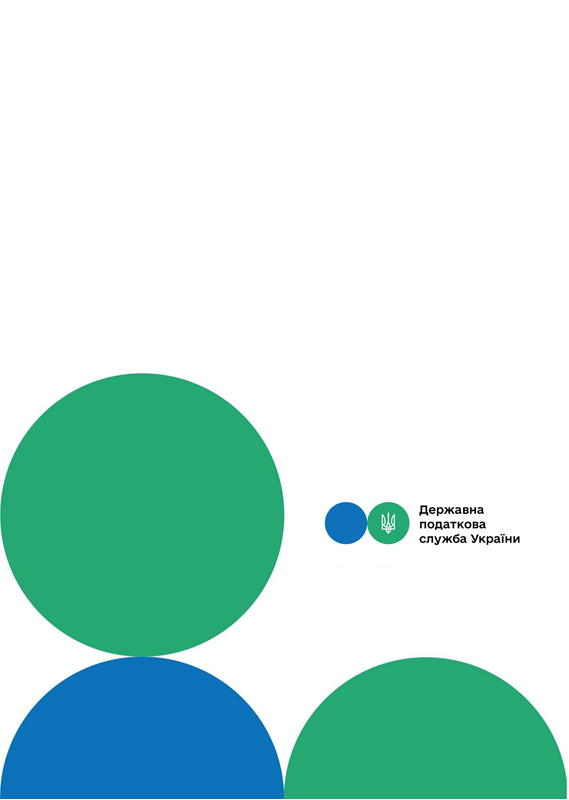 Головне управління ДПС у м. Києві
Друзі, підписуйтеся на офіційні сторінки Державної податкової служби України у соціальних мережах, де ви зможете переглянути новини, актуальні роз'яснення податкових новацій, а також інфографіки, коментарі керівництва, фахівців служби! Буде корисно та цікаво!
Спілкуйтеся з податковою службою дистанційно за допомогою сервісу  «InfoTAX»:
Які дії юридичних осіб – платників єдиного податку третьої групи у разі порушення умов перебування на спрощеній системі оподаткування?
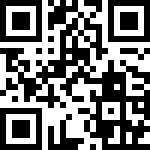 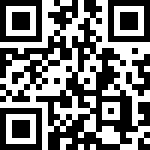 канал ДПС «Telegram»
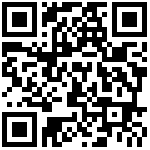 сторінка на «Youtube» каналі ДПС
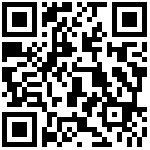 сторінка ДПС на «Facеbook»
Офіційний веб-портал  Державної податкової  служби України: tax.gov.ua
Інформаційно-довідковий департамент ДПС: 0-800-501-007
Січень 2023
3
Головне управління ДПС у м. Києві звертає увагу, що платники єдиного податку, зокрема, юридичні особи зобов’язані перейти на сплату інших податків і зборів, визначених Податковим кодексом України, у таких випадках та в строки: 
у разі перевищення протягом календарного року встановленого обсягу доходу платниками єдиного податку третьої групи – з першого числа місяця, наступного за податковим (звітним) кварталом, у якому відбулося таке перевищення; 
у разі застосування платником єдиного податку іншого способу розрахунків, ніж зазначені у п. 291.6 ст. 291 ПКУ, – з першого числа місяця, наступного за податковим (звітним) періодом, у якому допущено такий спосіб розрахунків; 
у разі здійснення видів діяльності, які не дають права застосовувати спрощену систему оподаткування, або невідповідності вимогам організаційно-правових форм господарювання – з першого числа місяця, наступного за податковим (звітним) періодом, у якому здійснювалися такі види діяльності або відбулася зміна організаційно-правової форми; 
у разі здійснення видів діяльності, не зазначених у реєстрі платників єдиного податку, – з першого числа місяця, наступного за податковим (звітним) періодом, у якому здійснювалися такі види діяльності; 
у разі наявності податкового боргу у розмірі, що перевищує суму, визначену абзацом третім п. 59.1 ст. 59 ПКУ, на кожне перше число місяця протягом двох послідовних кварталів – в останній день другого із двох послідовних кварталів; 
у разі набуття платником податку статусу резидента Дія Сіті – з першого числа місяця, наступного за податковим (звітним) кварталом, у
якому платник податку набув статус резидента Дія Сіті. 
	Така норма передбачена пп. 298.2.3 п. 298.2 ст. 298 ПКУ. 
	Згідно з пп. 296.5.4 п. 296.5 ст. 296 ПКУ платники єдиного податку третьої групи (юридичні особи) у податковій декларації окремо відображають: 
1) обсяг доходу, що оподаткований за відповідною ставкою єдиного податку, встановленою для таких платників п. 293.3 ст. 293 ПКУ; 
2) обсяг доходу, що оподаткований за подвійною ставкою єдиного податку, встановленою для таких платників п. 293.3 ст. 293 ПКУ (у разі перевищення обсягу доходу). 
	У разі застосування іншого способу розрахунків, ніж зазначений у главі 1 «Спрощена система оподаткування, обліку та звітності» розд. ХIV ПКУ, здійснення видів діяльності, які не дають права застосовувати спрощену систему оподаткування, платники єдиного податку в податковій декларації додатково відображають окремо доходи, отримані від здійснення таких операцій (пп. 296.5.5 п. 296.5 ст. 296 ПКУ). 
	Пунктом 293.5 ст. 293 ПКУ визначено, що ставки єдиного податку для платників третьої групи (юридичні особи) встановлюються у подвійному розмірі ставок, визначених п. 293.3 ст. 293 ПКУ: 
	до суми перевищення обсягу доходу, визначеного у пп. 3 п. 291.4 ст. 291 ПКУ; 
	до доходу, отриманого при застосуванні іншого способу розрахунків, ніж зазначений у главі 1 «Спрощена система оподаткування, обліку та звітності» розд. ХIV ПКУ; 
	до доходу, отриманого від здійснення видів діяльності, які не дають права застосовувати спрощену систему оподаткування.
тРАВ
1
2